Planning challenges for RE Deployment North African perspective
Addressing Variable Renewables in Long-Term Energy Planning (AVRIL) : 2-3 March 2015
Rim Boukhchina
Technical Senior Expert
About RCREEE
RCREEE is an independent not-for-profit organization with 16  Arab member states
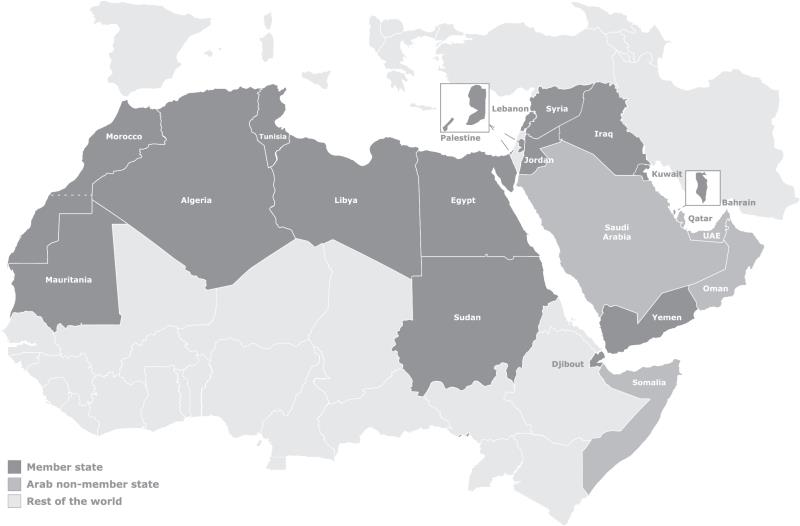 Mission : “To enable a sustainable growth in Arab states’ adoption of renewable energy and energy efficiency applications and initiatives through leading regional policy dialogues, learning, and research.”
Our Work Areas
Electricity Context in Arab region
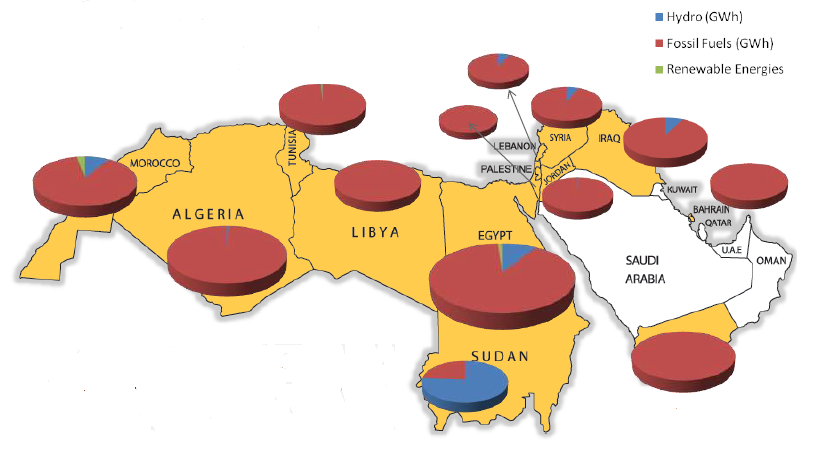 Electricity Mix in Arab region
Installed Capacity
RE share including  Hydro :  9 %
RE share without Hydro : 1%
Electricity Generation
RE share including  Hydro :  7.1 %
RE share without Hydro : 0.7 %
RE Share in the Arab Region
Electricity Generation
Installed Capacity
Low  RE share in the Arab Region
Wind : 1% and 0.6% respectively  in the installed  capacity  and  electricity generation
Solar : 0.1 %
Electricity Mix in North African Countries
Installed Capacity
RE share including  Hydro :  9.25 %
RE share without Hydro : 2 %
Electricity Generation
RE share including  Hydro :  6.5 %
RE share without Hydro : 1.1 %
RE Share in North African Countries
Electricity Generation
Installed Capacity
More important contribution  of  wind Energy even if  RE share still low
Wind : 2 % and 1 % respectively  in the installed  capacity and electricity  generation
Solar : 0.2 %
RE Share in North African Countries
RE targets in Arab region
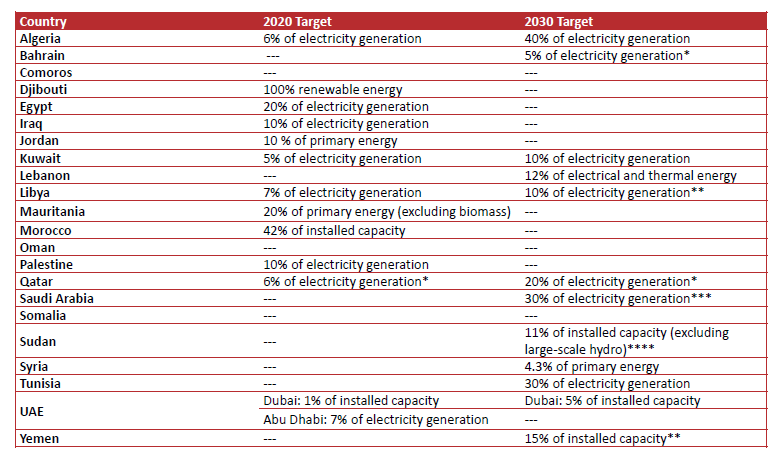 RE targets in North African Countries
Goals 
NAC aims to reach 48.2 GW within 2020 and 2030
Algeria 
Wind energy Objectives
474 MW Annually
RE Deployment Challenges
Algeria 
Wind energy Objectives
474 MW Annually
1200 MW Annually
Egypt
Wind energy Objectives
Management of  Electricity Generation
2
Grid Capacity & Infrastructure
Intermittence &
 Variability
1
3
Connection 
&  Electricity Infrastructure Challenges
Reserve Capacities
VRE Planning and Prevision Tools
4
5
RE Integration Challenges
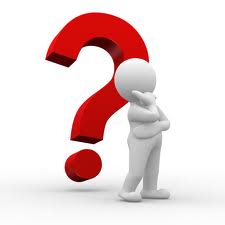 1
2
3
Cost effective 
analyses
Do not consider RE Power Plant
Existing Long-term Investment Planning Models
Based  on National Load Curve
Regional needs and request for long term planning tool based on  national energy context and taking into consideration  RE characteristics and specificity
Planning Challenges for RE Deployment
Planning Challenges for RE Deployment
Elements to be Considered in the Development of the Planning Model
Reserve solution , Capacity credit and reserve margin
Possibility of regional planning
Elements to be Considered in the Development of the Planning Model
Reserve solution , Capacity credit and reserve margin
Possibility of regional planning
Load Curve and Future Tendency
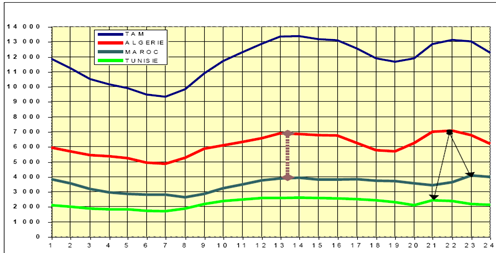 Elements to be Considered in the Development of the Planning Model
Reserve solution , Capacity credit and reserve margin
Possibility of regional planning
Interconnection in the region
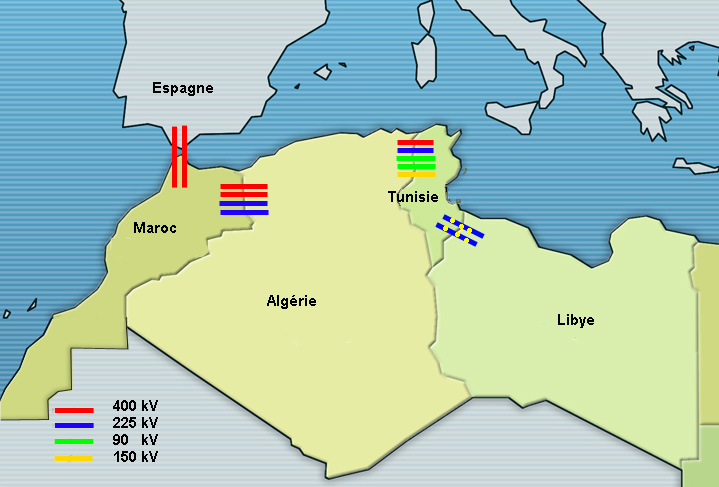 NAC are interconnected and also connected to the European network through the interconnection between Morocco and Spain but electricity exchanges between  countries remain underdeveloped and underused. Ambitious interconnection plans through submarine HVDC cables are forecasted between South and North Mediterranean Countries.
Elements to be Considered in the Development of the Planning Model
Reserve solution , Capacity credit and reserve margin
Possibility of regional planning
High RE potential in the region
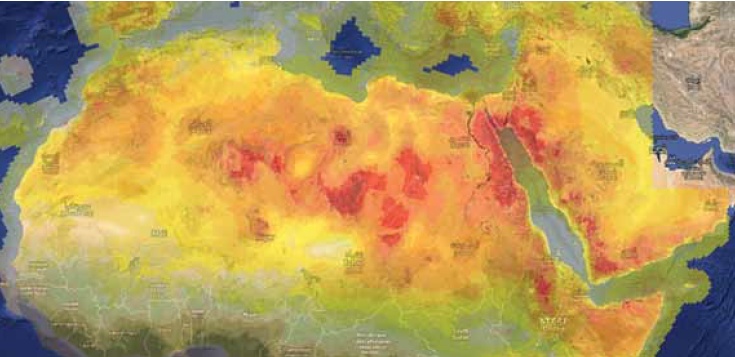 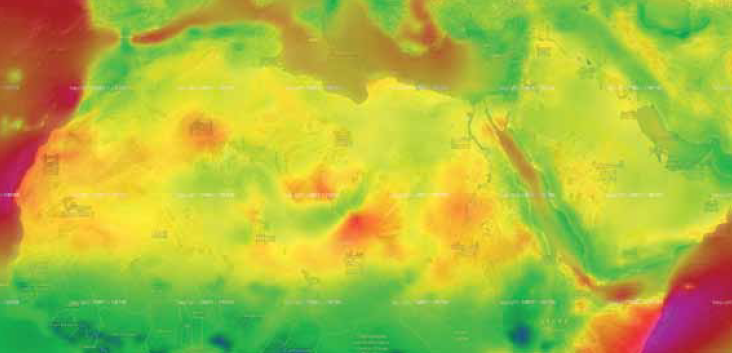 Solar Potential
Wind Potential
The region is endowed with a high potential of RE that could be a real response to the growing demand for electricity and can contribute to the security of the energy sector in the long-term and to an economic growth
Elements to be Considered in the Development of the Planning Model
Reserve solution , Capacity credit and reserve margin
Possibility of regional planning
Variability of RE Generation
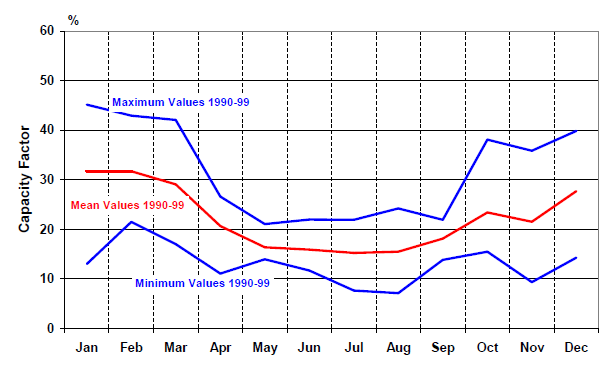 Seasonal Variability  of Wind Energy
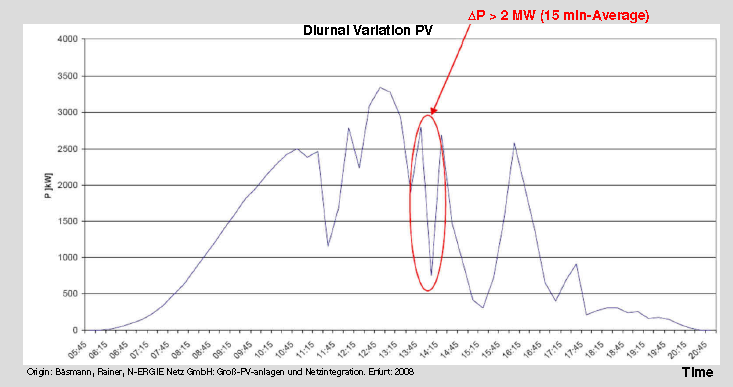 Sudden fluctuation of PV Generation
Elements to be Considered in the Development of the Planning Model
Possibility of regional planning
Reserve solution , Capacity credit and reserve margin
Adopt the Model to Energy Context of North African Countries highlight the impact of RE integration on RE energy sector
Ensure the Grid stability and security
To Summarize..
Plans are nothing; planning is everything (D.Eisenhower)…
Thank you for your attention
rim.boukhchina@rcreee.org